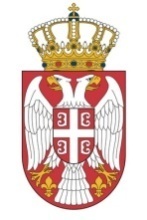 Republic of Serbia 
Fiscal Council
Assessment of the Budget Proposal for 2018 
and the Fiscal Strategy 2018 - 2020
8 December 2017
Low deficit and decreasing debt: “lock in” the achieved result in the next 5 to 7 years
The Budget and the Strategy plan for a practically balanced budget in 2018, as well as in 2019 and 2020: good, sustainable - set it as the new baseline (at least for 5 to 7 years)
Within this framework, expenditures for salaries and pensions may grow in the years to come, but at most up to the level of nominal GDP growth 
There is room for a significant increase of public investments and, possibly, for tax cuts
Necessary requirements:
Resolve the issues of public and state-owned enterprises (RTB Bor, EPS...)
Get the local public finance in order
2
Low deficit and decreasing debt - foundation of sustainable public finance and economic growth
Budget Proposal for 2018 envisages a low fiscal deficit of 0.7 % of GDP - which is a good and plausible objective
Budget Proposal is credible: revenue and expenditure forecasts are realistic, the achieved result could be even better - balanced budget. 
 In the Fiscal Strategy, the government envisages a fiscal deficit at a desirable and sustainable level of 0.5 % of GDP for 2019 and 2020 
It allows for a sufficiently quick public debt decrease (by over 2 pp of GDP per year) - from about 65% in 2017 to below 60 % of GDP in 2020.
Reaching a safe level of public debt, under 50 % of GDP (CEE average) will still take 7 years (not before 2024).
Permanent adoption of a debt decrease policy will:
Lead to economic growth: country risk drops, government gets more favourable interest rates (which then spreads to the economy), higher economic investments, greater economic growth
Prevent the eruption of a new public finance crisis
3
Fiscal space for new policies is opening
Low deficit in the medium term (0.5 % of GDP) still allows room for the desired increase of some types of public expenditures. 
1. Expected economic growth acceleration increases public revenue and the budget funds available
Additional fiscal space could be achieved through a reform of the Tax Administration and public revenue increase stemming from the suppression of informal economy
2. Expenditures for interests shall decrease as a result of the decreasing public debt and decreasing interest rates (providing for savings of over 0.5 pp of GDP)
3. By 2020, the majority of debt of public enterprises (activated guarantees) paid from the budget shall be repaid – budget expenditures lower by about 0.5 % of GDP
4. Structural reform (public and state-owned enterprises, business climate) leads to lower subsidies 
for Železnice, Resavica, support to foreign investors, local public enterprises
4
Economic growth still lagging behind comparable countries
In 2018, we expect a GDP growth of about 4% (Government: 3.5%, achievable)
True economic growth trend in 2018 will actually be quite similar to that of 2017, about 3%
Drought and poor management of EPS in 2017 temporarily reduced the GDP growth to 1.8%
Next year, we expect that an average agricultural season and recovery of production in EPS will temporarily increase the economic growth to 4% - not a permanent increase



Serbia has been lagging behind comparable CEE countries for a while; their economies have, on average, grown by about 4.5% (compared to Serbian 3%)
For a more prominent GDP growth, higher government and public enterprises investments are needed (EPS reform), while investments of the private sector (small and medium enterprises - business climate) play an especially significant role
Business climate - there is an evident progress on international ranking lists in 2017 due to macro environment (low fiscal deficit) and construction permits, but enforcement of agreements and rule of law still score very low
5
State-owned enterprises still represent the highest challenge
In the period 2015 – 2017 very modest progress made in the reform of public and state-owned enterprises - enormous problems are waiting to be solved
When it comes to public enterprises, a good plan and visible progress can only be seen in Železnice (Railway company)
Mostly unsuccessful state-owned enterprises undergoing privatization still have about 50,000 employees 
The 2018 budget does not indicate a much-needed u-turn – could be quite dangerous 
Funds allocated for social programs suffice for only 3,000 workers in state-owned enterprises, subsidies for Resavica remain unchanged - no progress
At the moment, there is a lower pressure on the budget due to favourable market trends (prices of oil, gas, copper), not due to reforms - and these can easily change
It is these favourable trends that make 2018 the right time and the final deadline for resolving the biggest problems (RTB Bor, Azotara, MSK, Petrohemija, PKB...)
And, in the medium term, those that represent the largest social challenge (such as Resavica)
6
Salaries and pensions increase should be limited by GDP growth
Expenditures for salaries and pensions are near the sustainable level: increase in 2018 is well proportioned in the overall amount, but poorly implemented
Pension increase of 5% is lower than nominal GDP growth - which is good; but a major shortcoming of the budget is the fact that the Law on Temporary Reduction remains in force
Growth of the wage bill somewhat higher than desirable (7.5%) - bad; with forced continuation of the employment ban and ad hoc salary increase instead of a planned one
In medium term, increase of salaries in the public sector and pensions is possible - but only in line with the country’s economic strength (GDP growth, about 5-7%)
Maintaining the hard-earned long-term sustainable levels of these expenditures: 8 % of GDP for salaries, 11 % of GDP for pensions
“Unearned” salary increase higher than the growth of salaries in the private sector is not justified either - economically detrimental favouring of the public sector 
Any surpluses in the budget should be directed to more efficient mechanisms of economic growth promotion, not into current expenditures
Public investments, tax relaxation for businesses
7
Larger growth of public investments is necessary and possible
In 2018, an increase in public investments by almost 250 million Euros is planned, from 2.9 % of GDP to 3.6 % of GDP - we support it 
Mostly towards road and railroad infrastructure - good; and military and police
Insufficient increase of investments in healthcare and education, public utility infrastructure neglected 
Fiscal Strategy: no increase in public investments in 2019 and 2020, while they would have to reach at least 4.5-5 % of GDP
Public utility infrastructure is of very poor quality (sewers, waste treatment, wastewater treatment, drinking water...), investments into healthcare and education three times lower than in CEE 
It is estimated that public infrastructure and environment (EU standards) require annual investments of about 600 million Euros - now only at 50-60 million Euros
Completion of the priority roads and railroads (corridors 10 and 11)
The funds are mostly there, the gap for public infrastructure could be secured by regulating local public finances and from EU funds
In previous years as well, higher public investments had been planned but were not implemented - more efficient implementation is necessary
8
A moderate tax cut is also possible
A smaller part of the fiscal space in 2018 used for tax relaxation for the economy (almost 10 bn dinars)
The non-taxable income share has been increased; largest effects on the smallest salaries, targeted tax exemptions for new entrepreneurs - good, in principle
In medium term, there is space for an additional tax relaxation, primarily in labour taxes
Serbian tax system resembles that of comparable countries, some fine tuning of labour taxes is possible (income tax and contributions)
Tax Administration modernization could bring additional revenues from suppression of grey economy - but is not being implemented as planned
Tax collection efficiency has just been brought back to the level from 2012 - in the medium term, it is possible to move about 1 % of GDP in additional tax revenues from grey economy
Key issues of the Tax Administration had already been recognized in 2014 and there is a good plan in place, but the Government has done little to implement it - a decisive step in the right direction is needed in 2018
The basic activity of the Tax Administration must be separated from the auxiliary ones (those that do not belong to it); number of tax inspectors has to be increased, analytical capacities reinforced, contemporary information systems introduced etc.
9
Issues at the local level enormous and completely neglected
Local public finances face major issues, the Fiscal Strategy offers no plans or solutions
Budgets of many cities and municipalities are unsustainable, public utility infrastructure underdeveloped and investments too low, subsidies for failing local PEs too high...
Low quality of services and a devastating effect on the quality of life of the population
In addition to the already bad situation, a new blow to local budgets in 2018 - disposable funds lower by about 10 bn dinars
Loss of revenue from income tax (about 5 bn dinars), imposed increase of expenditures for salaries in local administration (by about 5%) and pre-schools (by 10%)
Some affected local governments are in the middle of a necessary consolidation (Kragujevac, Niš) - why make it harder for them?
Not all cities and municipalities will be equally hit and the horisontal balance between them has already been disrupted.
A systemic method of regulating local government financing is necessary; it needs to be predictable and correct the most unfair discrepancies
Attempt (amendments to the law) from 2016 failed and was reduced merely to a change in the amount of transfers: a new law is needed 
Reform of local PEs, to use budget funds for investments and not for subsidies
10
An opportunity to put the salary system in order was missed
Payment of salaries in public sector is still disordered and nontransparent
Too many bases, coefficients and bonuses
This leads to the same labour bringing unequal pay and to unjust discrepancies between salaries in different sectors
An arbitrary increase of salaries by 5 to 10% was added to the poorly organized system
Why these sectors and why this percentage?
No sector analyses nor criteria for deciding on salary increase
It is unclear why some will be left without raises (employees in organisations of mandatory social insurance, for example)
11
Percentage and sectors planned for a salary raise in 2018
12
An opportunity to bring some order into the employment structure has been missed
Total number of employees at approximately the appropriate number
Number of employees per capita matches comparable countries
Poor employment structure
Some sectors have a shortage of employees (physicians - specialists, teachers), others have a surplus (local administration, non-medical personnel in healthcare)
Employment ban instead of targeted employment and lay-offs
Temporary measure that has been in place for four years
One new employee hired for every five employees that leave the public sector
Healthcare alone could absorb all freed-up positions in the entire public sector in a year
Employment ban cannot resolve the issue of employment structure (examples from Serbia 2007-2013 and Romania 2009-2012)
In the 2018 budget, minimal funds have been allocated for severance payments - layoffs not planned
This means that there will be no room to hire new people, where necessary
13
Rationale for pension cuts
Pensions were increased by as much as 32% in 2008!
Regular indexation for inflation of 11%
Extraordinary increase - 11% in February, 10% in October
14
Consolidation of 2014-2017 would not have been possible without the pension cut
Pensions are, by far, the largest item on the public expenditure agenda
Almost twice higher than (net) salaries in the public sector
After the unjustified raise in 2008, pensions exceeded 14% of GDP
European average is 10 % of GDP
Legal limit in Serbia used to be 10 % of GDP, increased to 11 % of GDP in 2014
	
	Temporary pension cut was both necessary and justified

The Government opted for a temporary progressive reduction in pensions to avoid a public debt crisis
22% reduction of pensions exceeding 25,000 dinars, 25% for pensions over 40,000 dinars
15
Repeal of the Law on Temporary Decrease of Pensions
Fiscal crisis has been avoided and starting from 2018, the Law on Temporary Decrease of Pensions needs to be repealed






The pension system of inter-generational solidarity is one of the pillars of society which has been in place in Serbia for almost a century
It is important to preserve system integrity and restart paying pensions in line with the legislative solutions and amounts paid in contributions
Prevent any legal challenge starting from 2018
16